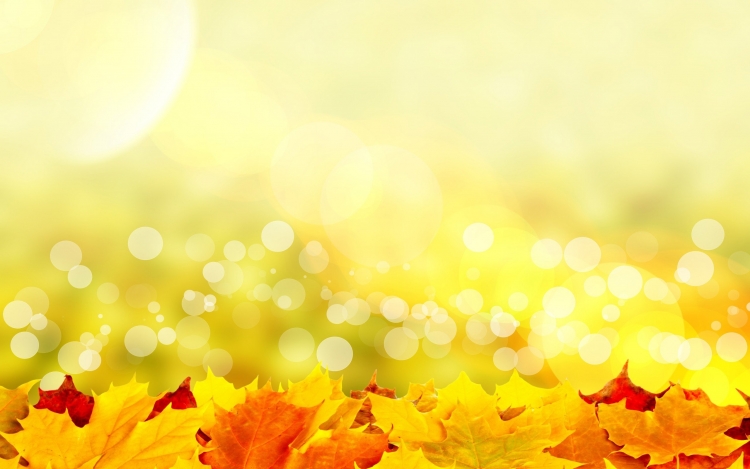 УГЛУБЛЕННОЕ И ЭФФЕКТИВНОЕ ОБУЧЕНИЕ РУССКОМУ ЯЗЫКУ И ЛИТЕРАТУРЕ В НАЦИОНАЛЬНЫХ ШКОЛАХ
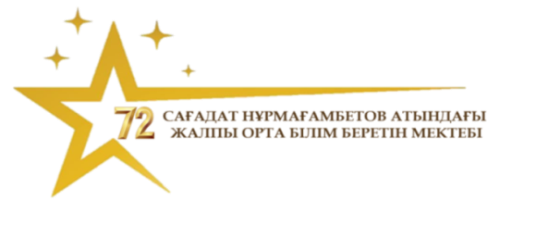 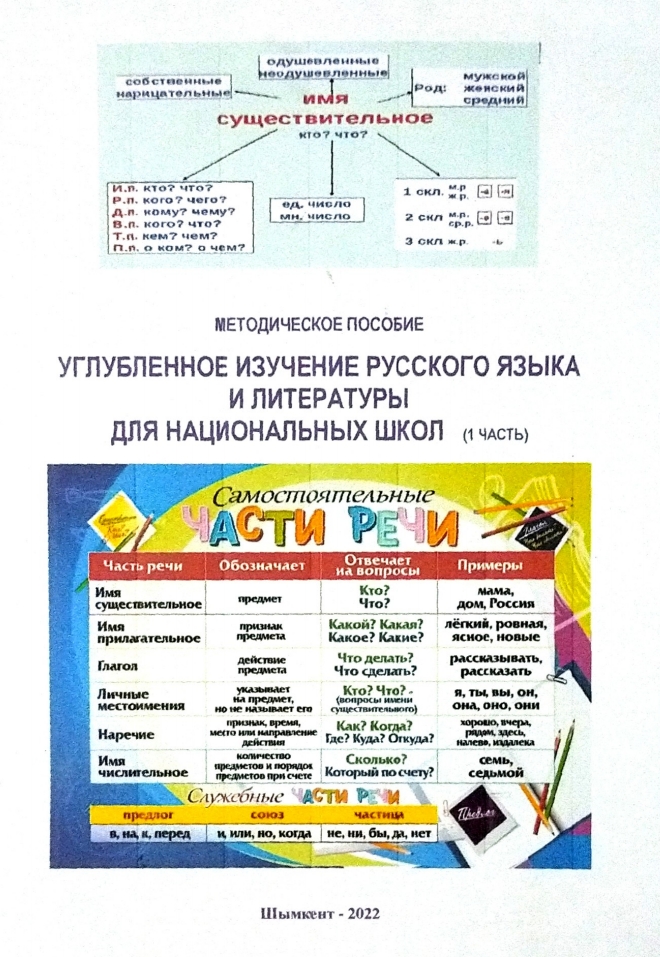 Учитель русского языка 
и литературы 
«Педагог-эксперт»
Абирова Калжан Миргазиевна
2024-2025
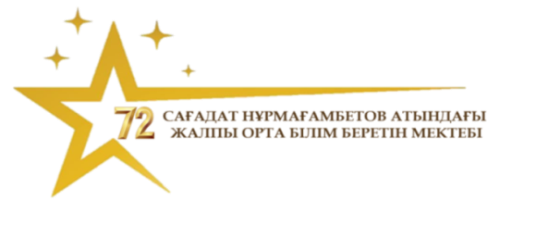 Методическое пособие является одним из наиболее употребительных письменных грамматико-орфографических, орфоэпических норм, логических упражнений состоящих в воспроизведении услышанного, то есть воспринятого, фиксируемого по памяти. Различаются тексты по содержанию и объему от легкого к сложному – слуховые, зрительные, предупредительные, объяснительные, комбинированные. По использованному материалу тексты делятся на стилистические особенности  толкования и написания, состоящих из 3-х этапов работы, которые в себя включают задания по содержанию текста – 1 час, тесты – 1 час, написанием эссе – 1 час.

1. Актуальность работы обусловлена потребностям школы: необходимы методически и лингвистически грамотно выстроенные задания охватывают все направления слушания, говорения, чтения и письма. Поэтому методическое пособие построенное по этапам развития от элементарного к сложному мышлению.
2. Научно - методический опыт работы: комбинированный, автор ориентировался на справочники правил по русскому языку и литературе с заданиями, углубленно разработанных  НИШ.
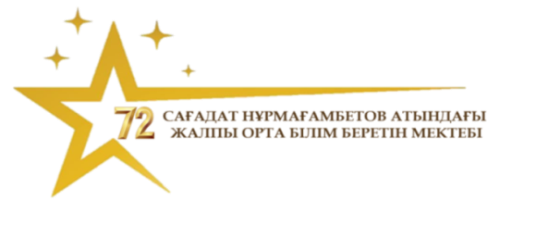 На  уроке необходимо проводить дополнительные беседы с расстановкой на определенные ситуации  в  восприятии мира со слов автора и одновременно сопоставлять реальную жизнь человека. Не будем забывать и о том, «…как говоришь, так и пишешь»,  это самые важные  этапы в восприятии иностранного языка. 
Элементы: книга, тетрадь,  доска – важные предметы ощущения учащегося, так как ориентация по книге, у доски, работы с тетрадью поднимают высокую концентрацию не только мыслительную, но и физическую, которые направлены на конкретные  действия.
Во-первых,  умение слушать учителя, беглое чтение текста и выполнение заданий. Кое-где  направляют в нужное  русло, а вернее подталкивает к определенному решению задачи, как действовать и что сказать в выборе  правильного ответа.  Они несут в себе несколько действий до автоматизма, а значит выработать методы работы с учащимися, условные  команды, которые являются важным импульсом для мотивации к выставлению баллов за каждое выполненное задание, с учётом его объема по своей сложности для разного уровня восприятия.
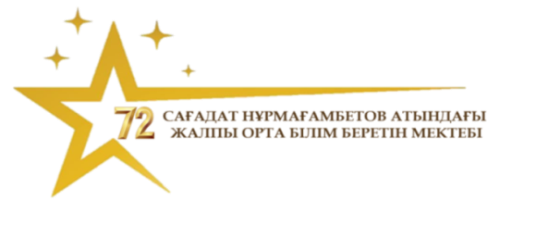 Во-вторых, это повторяется на каждом уроке, пока все не впишут цифры над каждой буквой, чтобы получить только 3 балла. Это помогает сосредоточить учащихся к мозговому штурму, мотивируя их в течение всего урока. 

В-третьих, с каждым повторением ускоряется процесс  выполнения на скорость от 3 минут до 30 секунд. Учить не будут, но выполнять команду с использование алфавита по вертикали смогут, работая над каждым текстом автоматически заучивается порядковая цифра каждой буквы. 

Следующий этап работы усложняется морфологическим разбором, по грамматике и синтаксису, берётся по теме  из самого текста.
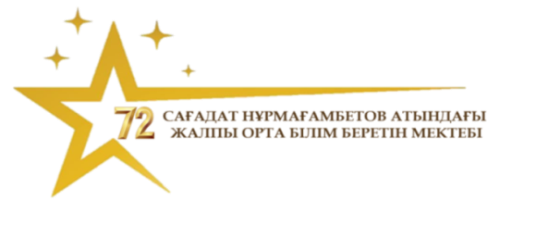 Например: Задание 2. Выписать словосочетании из текста и выполнить рабор: 
                    а) Устно и графически выделить главное и зависимое  слово                        
                                                                                                                                    - 1б.
                    б) установить смысловую и грамматическую связь  (часть речи, число, род, падеж слова , окончание)                                                             -  4б.
	   в) Выполнить синтаксический разбор предложения, подчеркивая члены предложения                                                                    -  2б. 
						       Итого: 7 баллов. 

Выполняются в тетради, затем у доски + 1 балл. Всего 8 баллов. (Те учащиеся, которые  переписывают с доски, получают только 1 балл.)
Затем можно переходить на важные этапы работы, мотивируя каждого учащегося в получении баллов. 

1 балл «Удовлетворительно» = 3 баллов. 
2 баллов «Удовлетворительно» = 4 баллов.
3 балла «Хорошо»  = 5 баллов.
4-5 баллов «Хорошо»  = 6-7 баллов.
8 баллов «Очень хорошо» = «Отлично»
9-10 баллов = «Отлично»
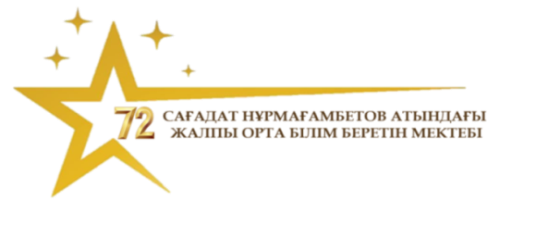 Работа с текстами.
Уметь определять:
Прямое значение слова.
Переносное значение слова.

Озаглавить текст.
Выписать, о чем говорится в тексте. 
Определить основную мысль текста.
Выписать главную информацию и второстепенную.
 
Определять:
Главную часть.
Основную часть.
Концовку.
Вывод автора.
Заключение.
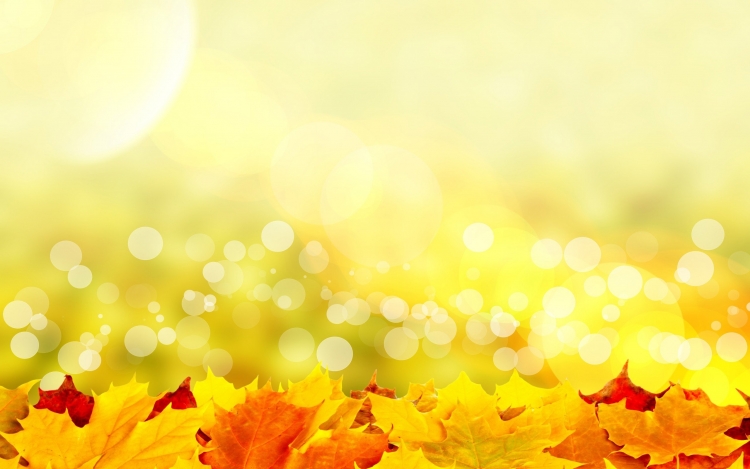 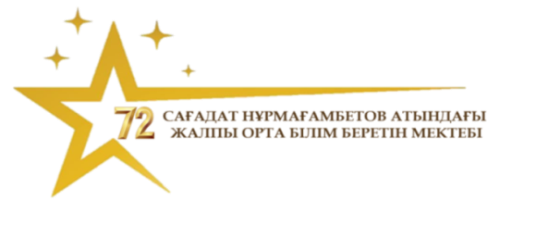 2 час урока
1 час урока
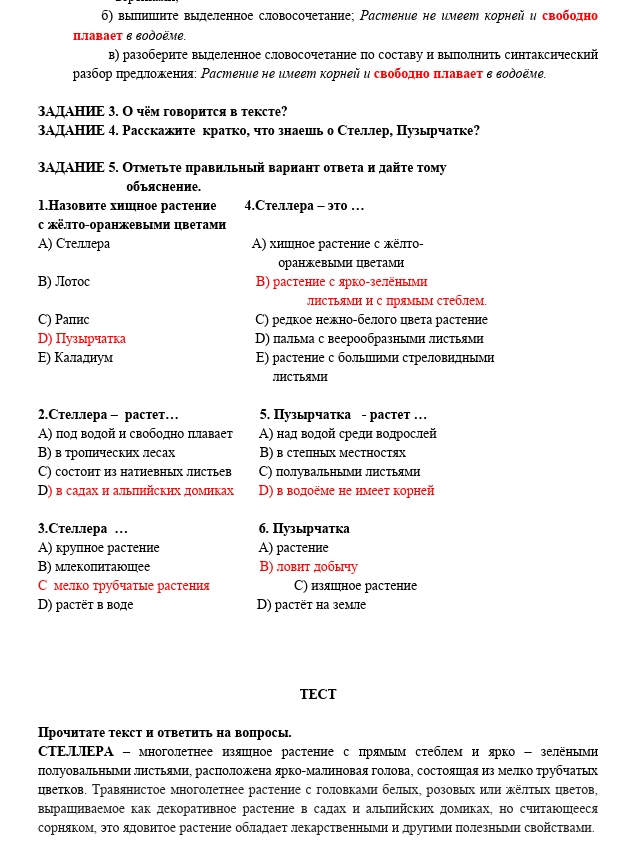 3 час урока
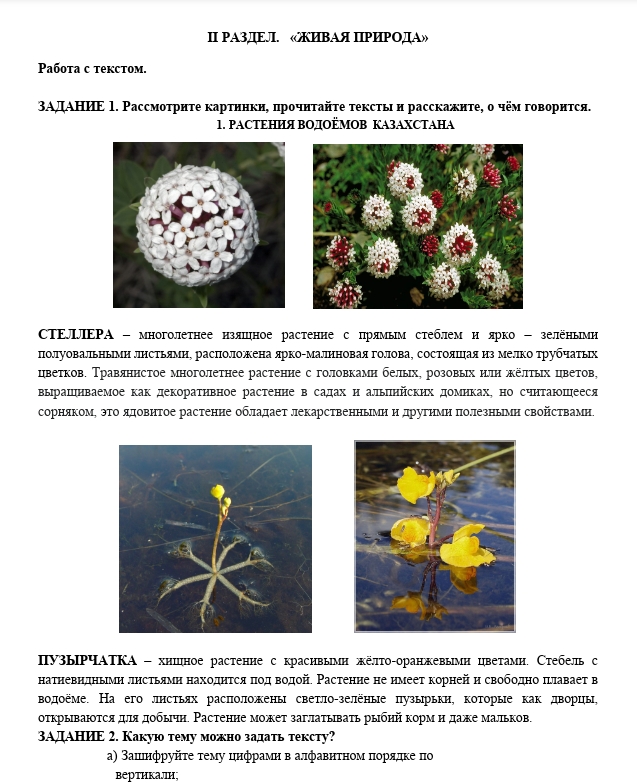 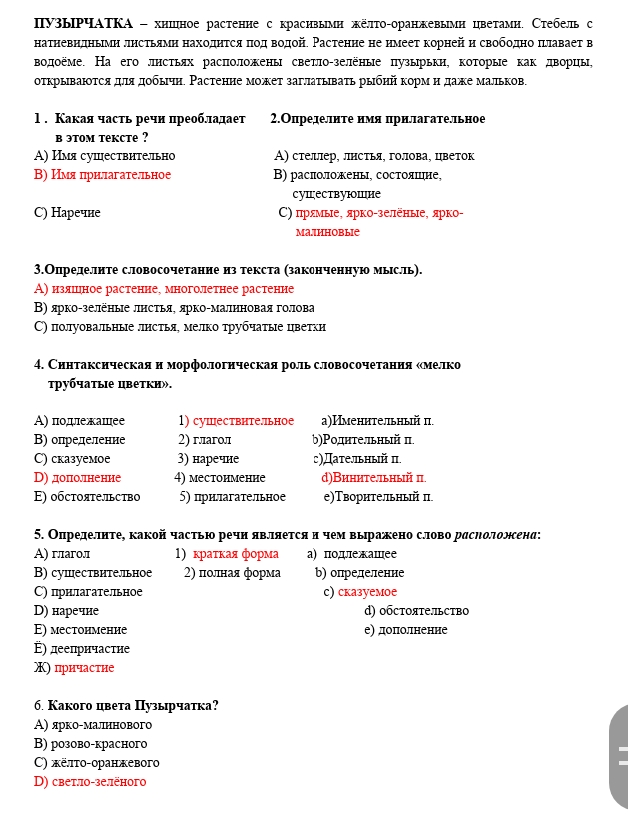 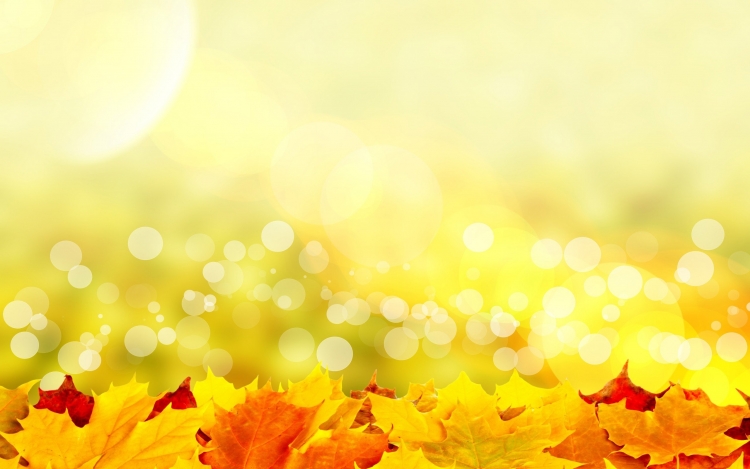 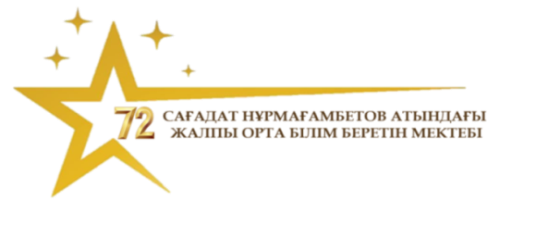 ПРОГРАММА «KAHOOT»
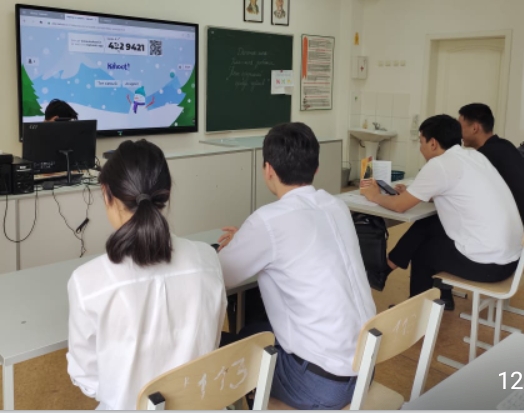 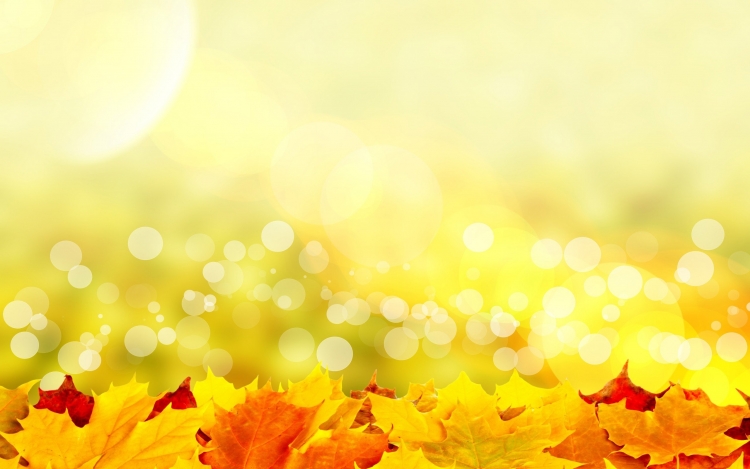 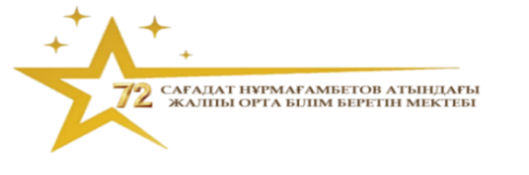 ПРОГРАММА «KAHOOT»
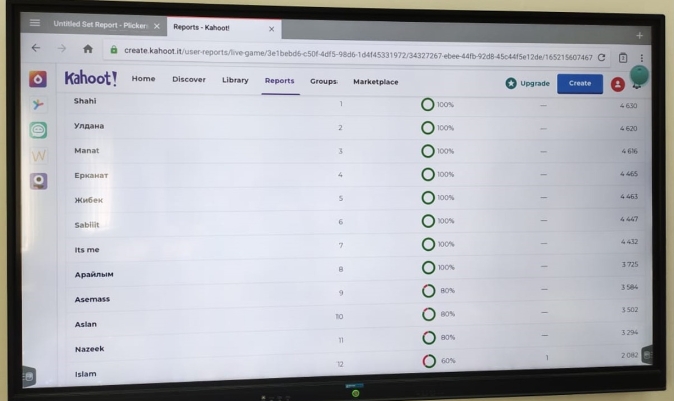 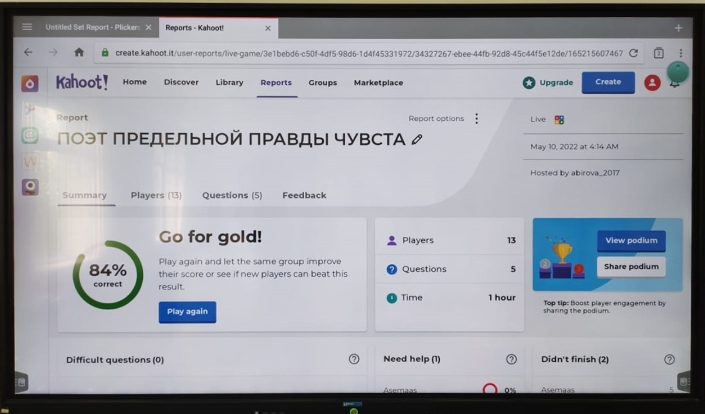 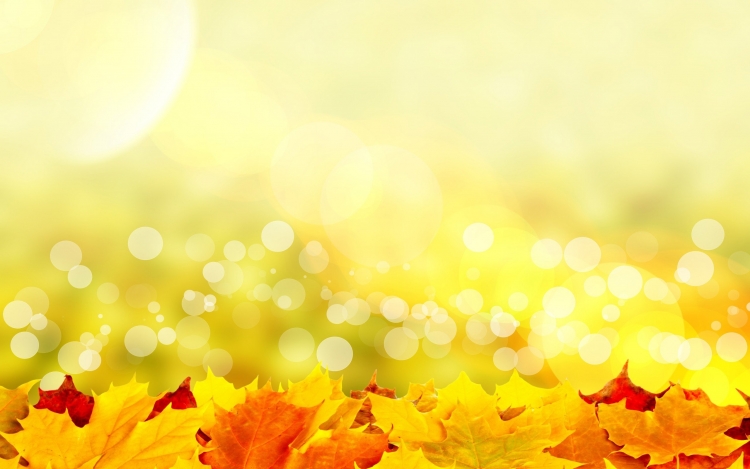 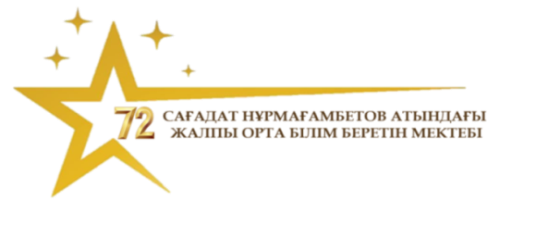 ПРОГРАММА «KAHOOT»
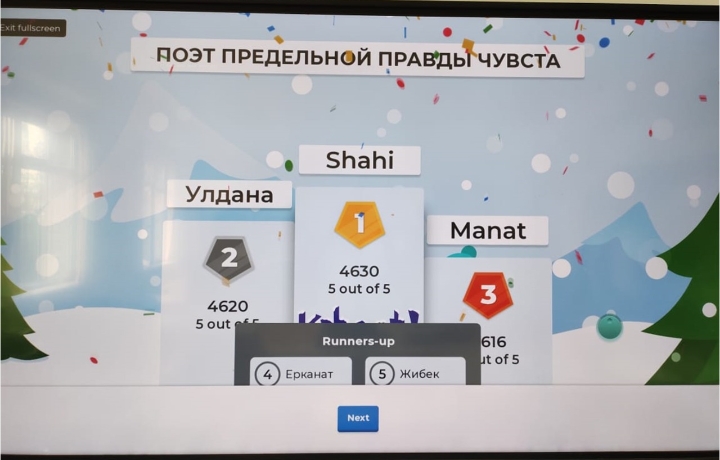 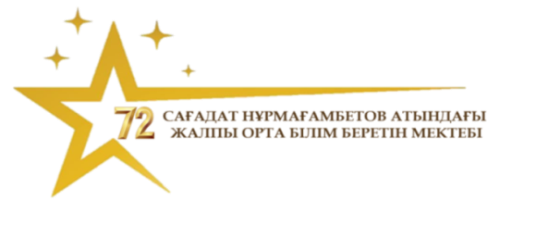 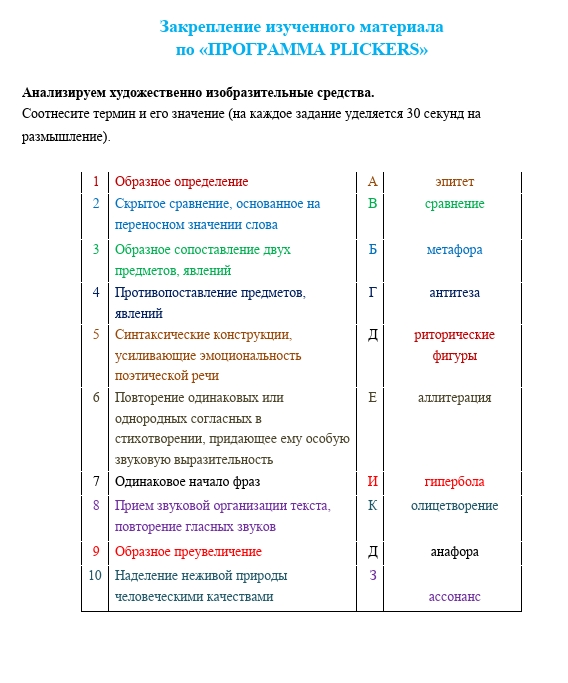 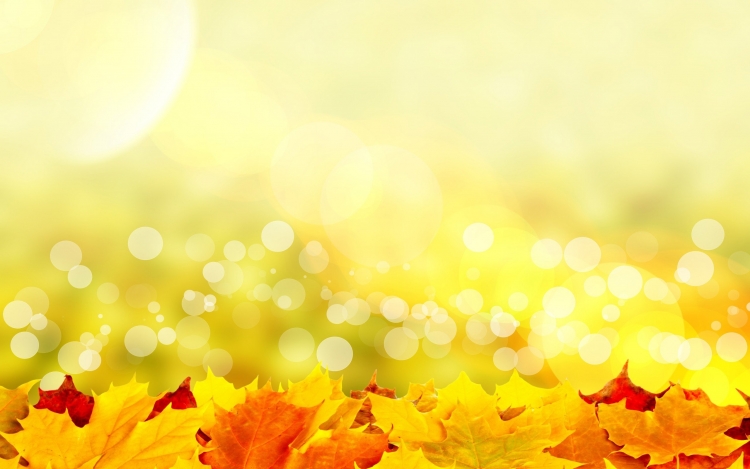 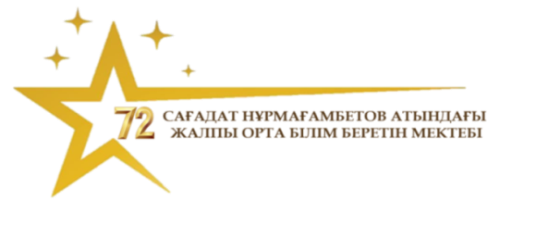 ПРОГРАММА  «PLICKERS»
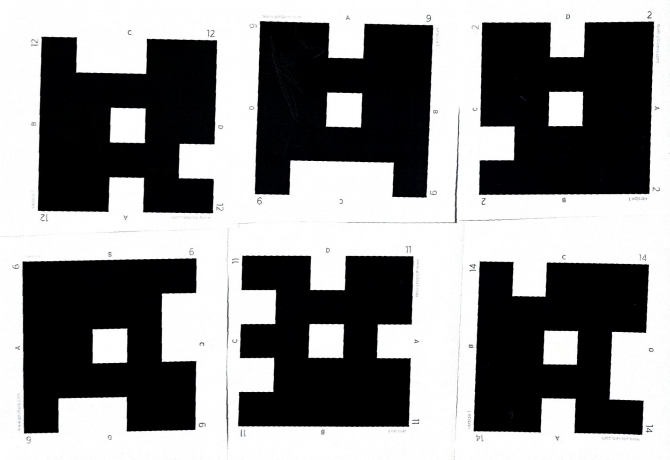 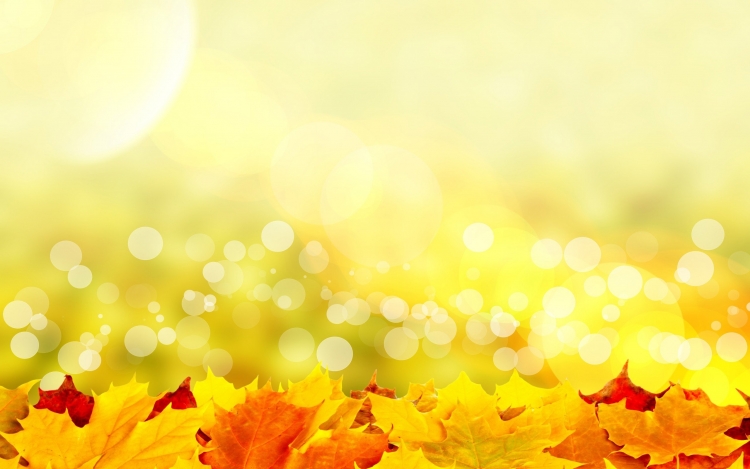 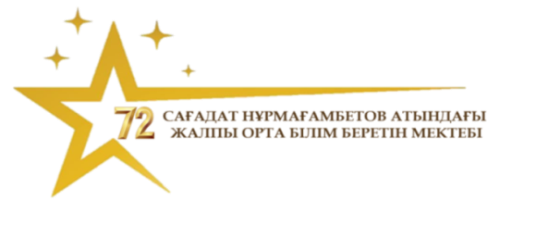 ПРОГРАММА  «PLICKERS»
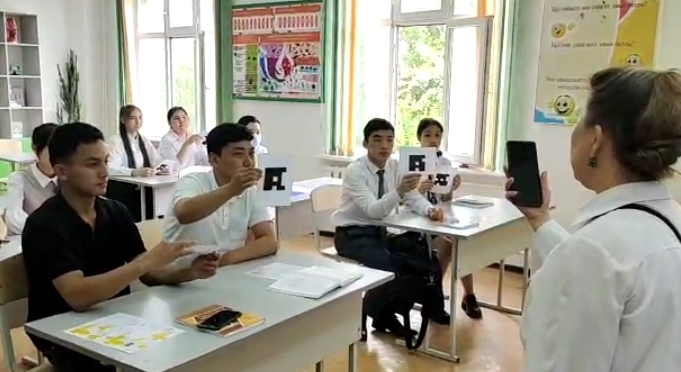 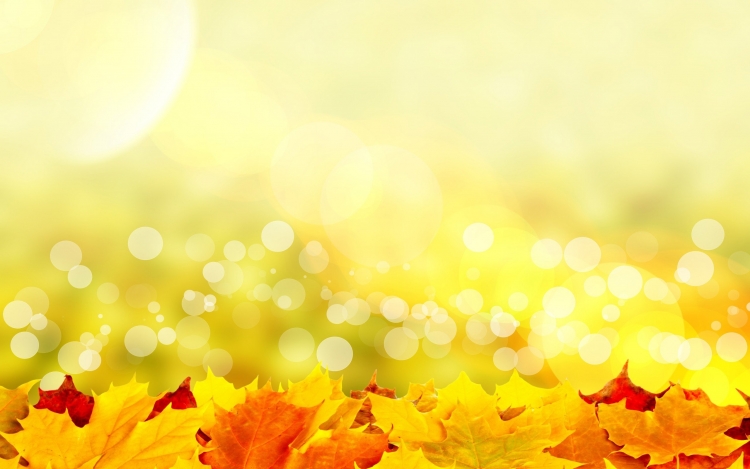 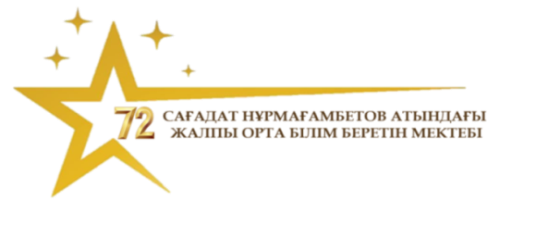 ПРОГРАММА  «PLICKERS»
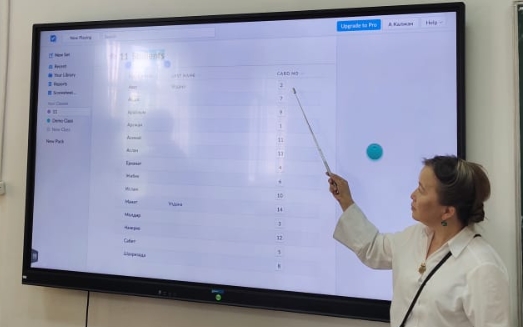 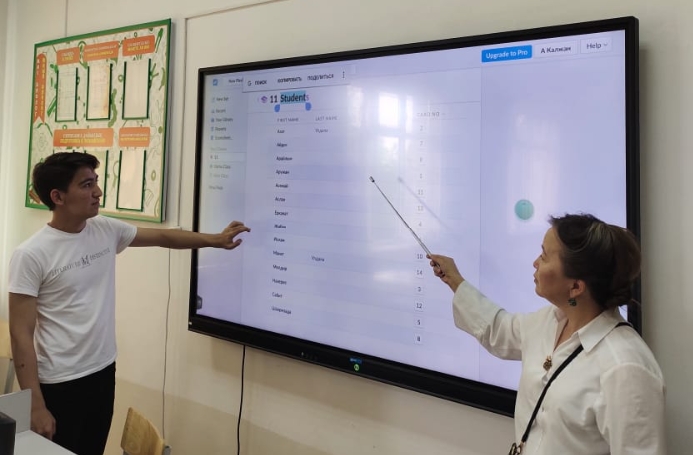 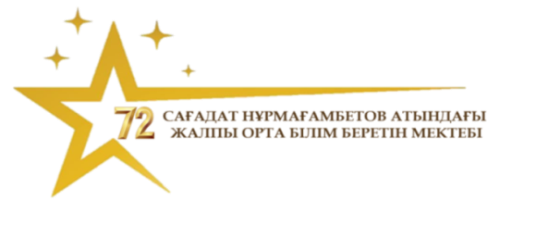 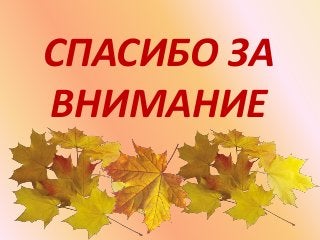 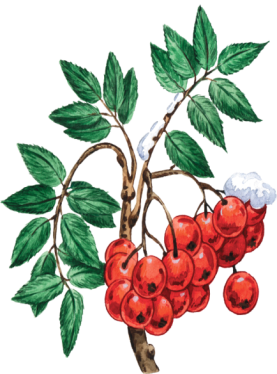 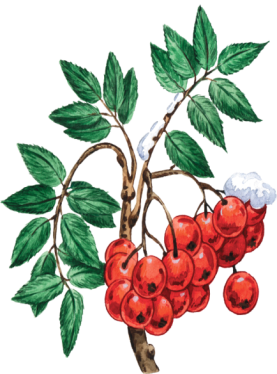 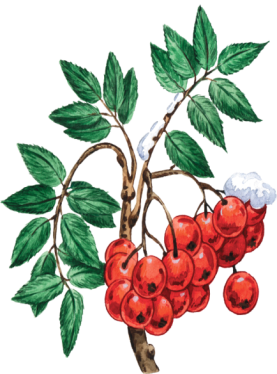 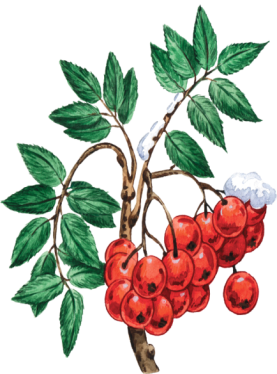 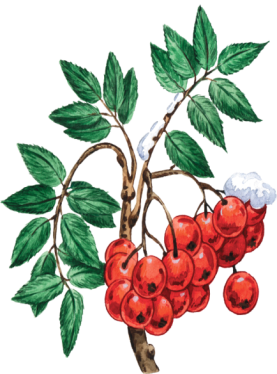 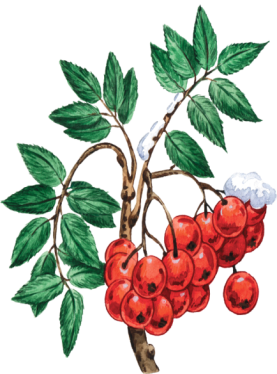 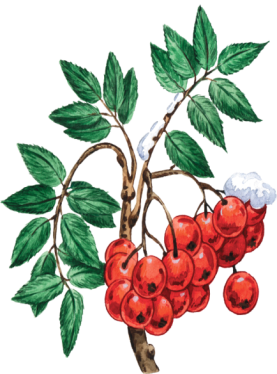 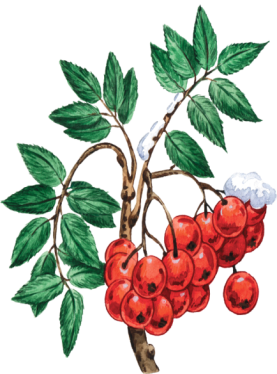 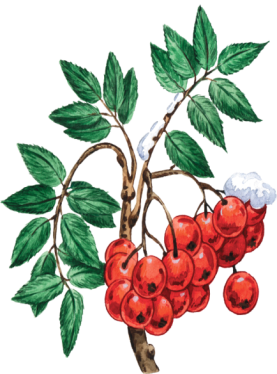 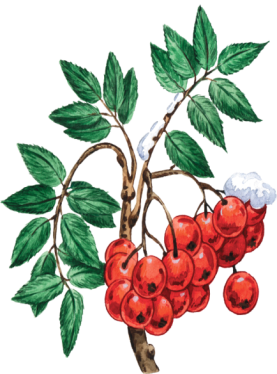 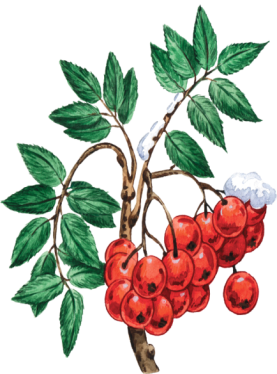 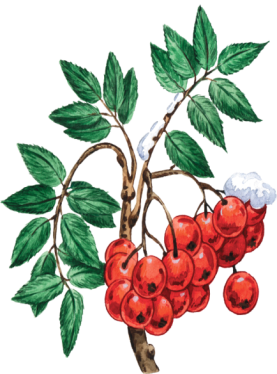